DECCS Registration and Licensing Roll-Out
Directorate of Defense Trade ControlsKaren Wrege
DDTC CIO
January 14th, 2020
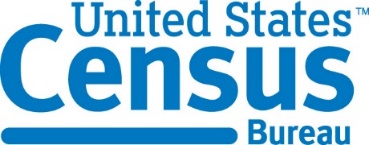 Introduction
About the Speaker: 








Karen Wrege, CIO
Has 31 years of Information Technology experience in the private and public sectors 
Joined DDTC as the CIO in October 2014 
Prior to DDTC, spent 10 years in economic consultancy providing auction software and services to global clients in the telecommunications industry 
Served as manager of the US Federal Communications Commission's spectrum auctions beginning in 1994 and was promoted to Chief Information Officer of the Wireless Telecommunications Bureau
About DDTC:
Mission: Ensuring commercial exports of defense articles and defense services advance U.S. national security and foreign policy objectives.
Organizational Structure: 
Policy Office (DTCP)
Licensing Office (DTCL)
Compliance Office (DTCC)
Management Office (DTCM)
Key Functions: 
Establishing and maintaining defense export regulations (ITAR)
Registering entities and individuals
Adjudicating export licenses
Responding to inquiries
Promoting and enforcing compliance
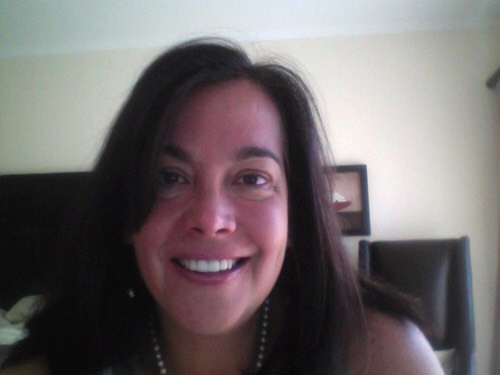 2
Agenda
DDTC IT Modernization Overview
What is in the Release 
Registration 
Licensing
System-wide Improvements
Industry Engagement
How to prepare for DECCS Launch 
Enrollment Demo
Q&A
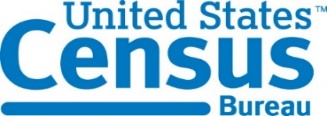 3
IT Modernization
DDTC is undergoing a major IT Modernization effort to replace legacy systems with modern Cloud technologies. The new platform, the Defense Export Control and Compliance System (DECCS), will provide industry access to a number of DDTC applications through a single online portal.
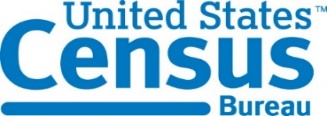 4
Release Highlights – Registration
Updated DS-2032 form
New application includes
Up-to-the-minute status feedback
Direct connection to electronic payments
Existing Registrations will be migrated
Registrations in ‘Draft’ status also migrated
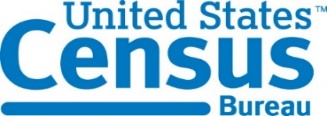 5
Release Highlights – Licensing
No updates to existing forms
New forms
DS-4294 – Brokering License
DS-6004 – Request to Change End User, End Use, or Destination of Hardware
Friendly Reminder - Registration required to submit a new License
New application includes
No more License Repost requests needed!
Historical info readily available
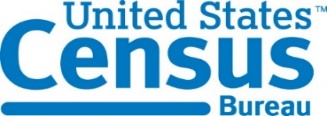 6
Release Highlights – System
More transparency into processes
More security certificate options
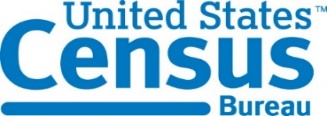 7
Industry Engagement
Industry Testing
Functional Testing (2 rounds)
Batch Testing
Data Validation
Presentations and Outreach
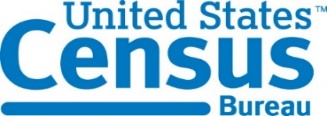 8
What you can do to prepare
Ensure that you have a DECCS account
Review information on our website​
Know your company’s registration expiration date​
Identify team members to fill necessary roles​
Corporate Administrators – Full system access
Senior Official(s) - Sign and Submit
Registration Drafters – Generate Registrations
License Groups – Define users that can access specific Licenses
Timeline & Next Steps
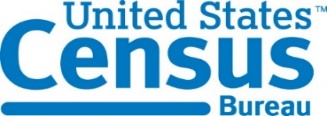 9
DIRECTORATE OF DEFENSE TRADE CONTROLS
SYSTEM DEMO – Enroll in DECCS
10
Enroll in DECCS – Getting Started
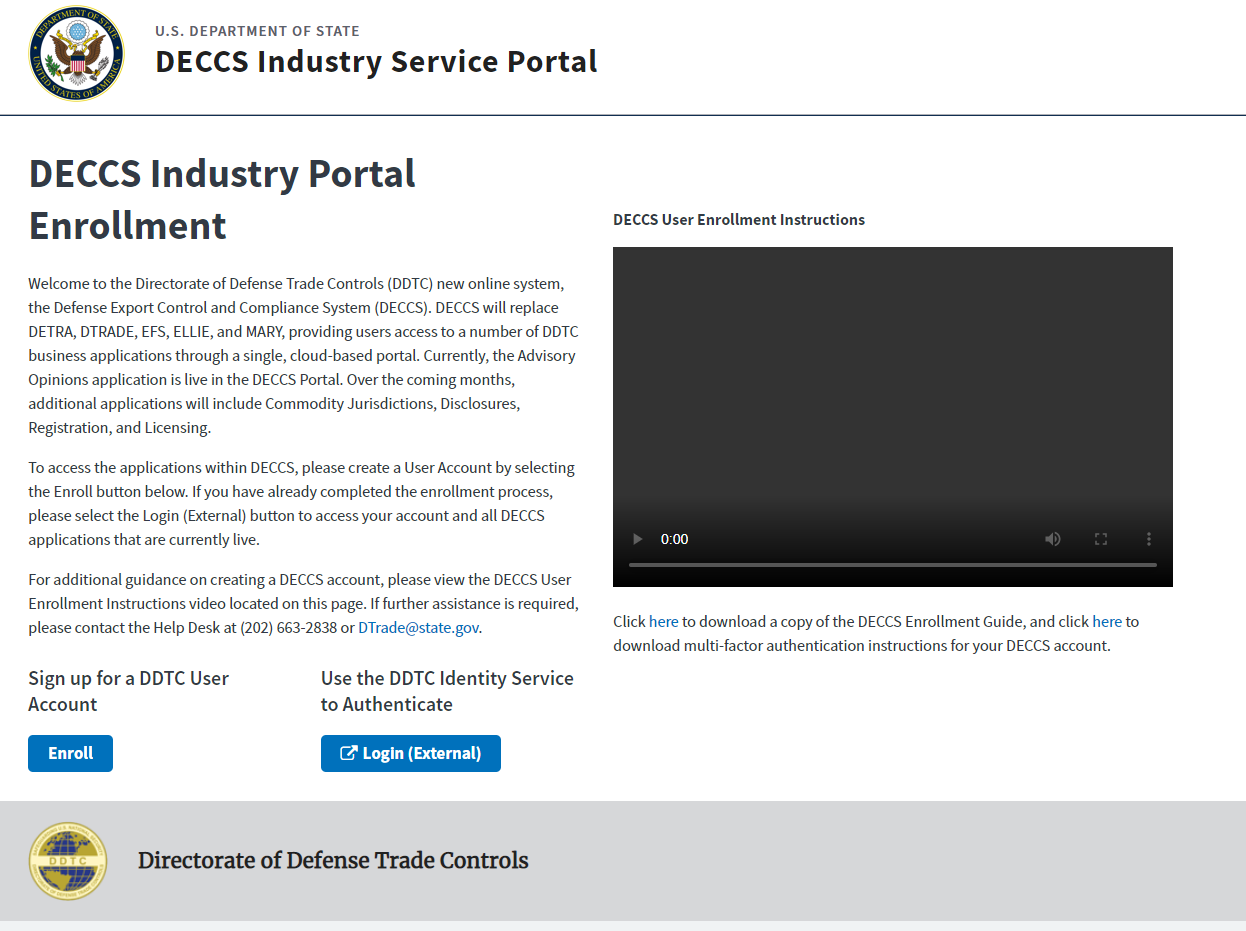 11
Enroll in DECCS – Getting Started
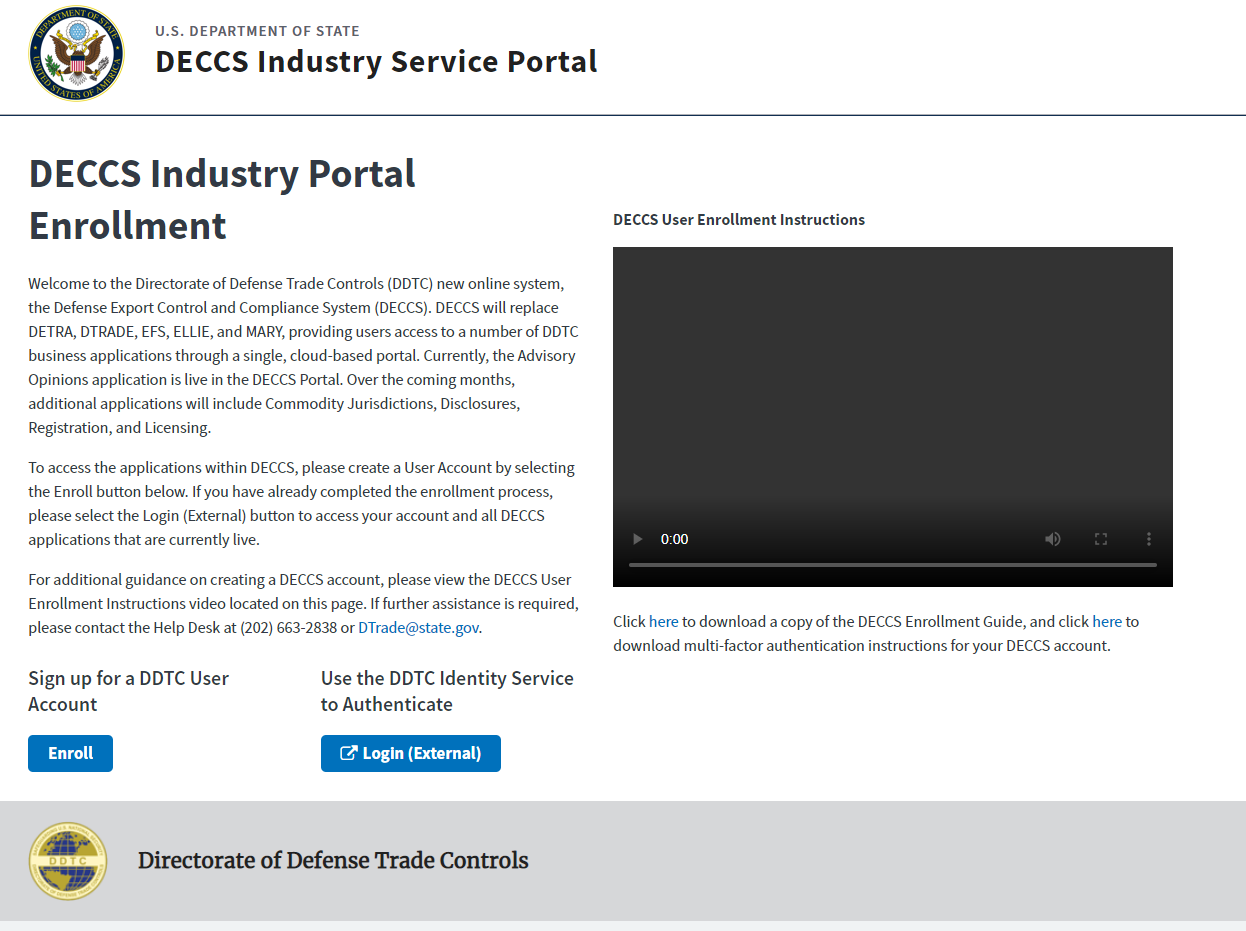 12
Enroll in DECCS – Getting Started
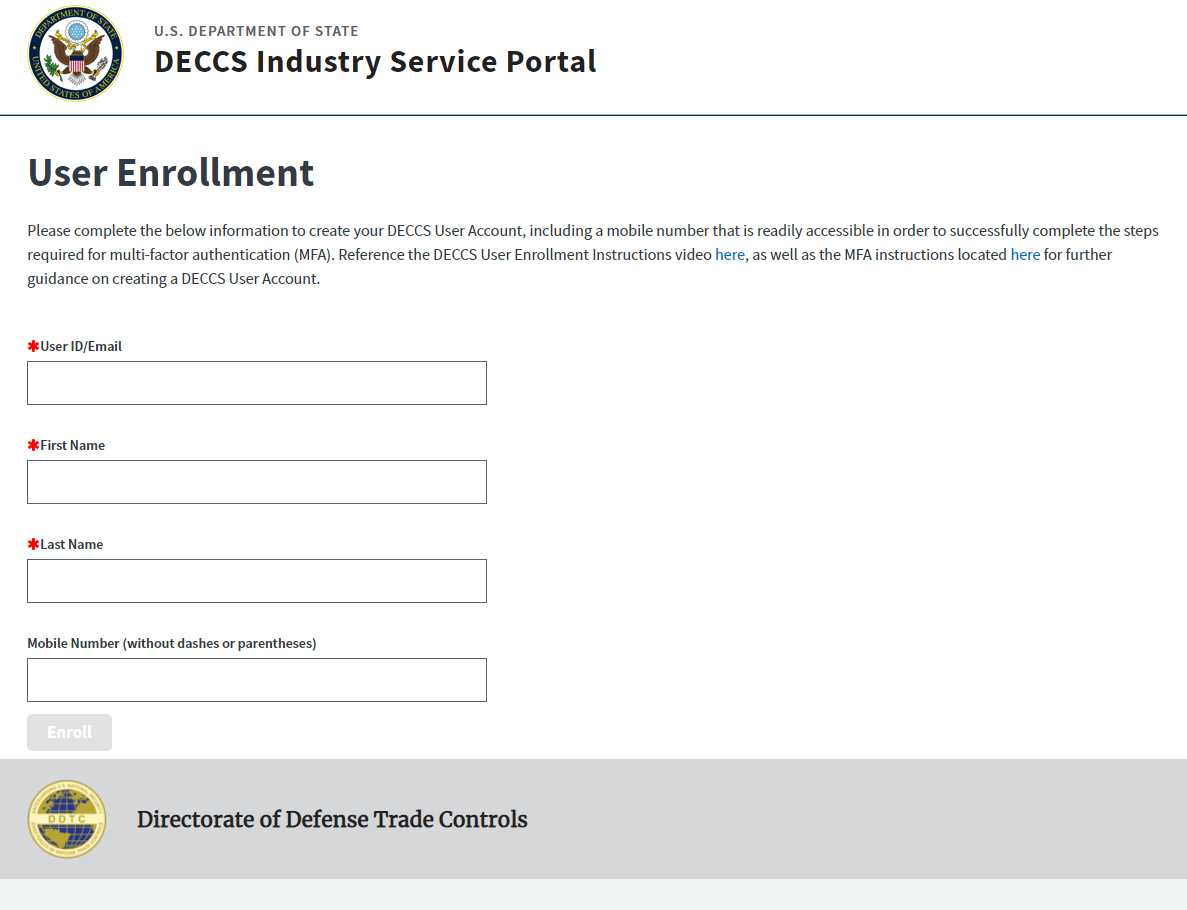 13
Enroll in DECCS – Getting Started
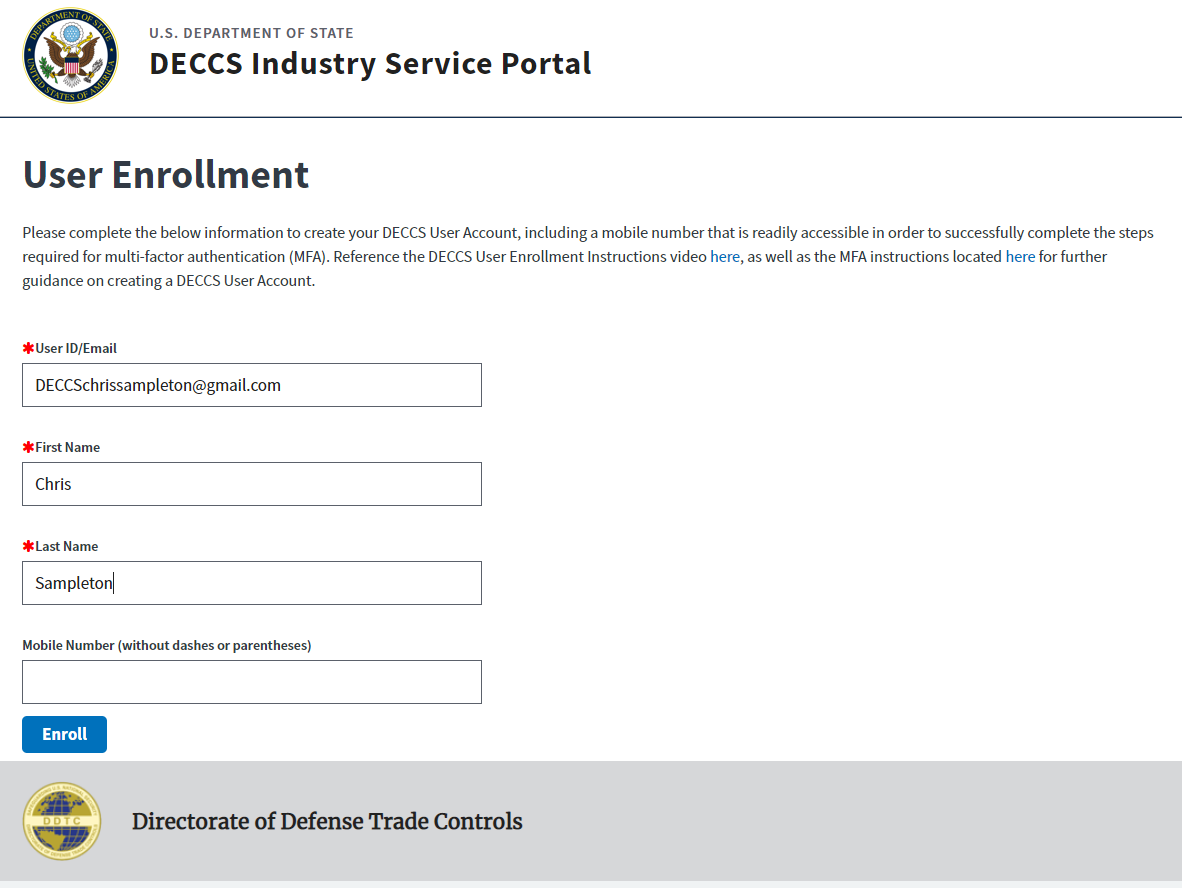 14
Enroll in DECCS – Getting Started
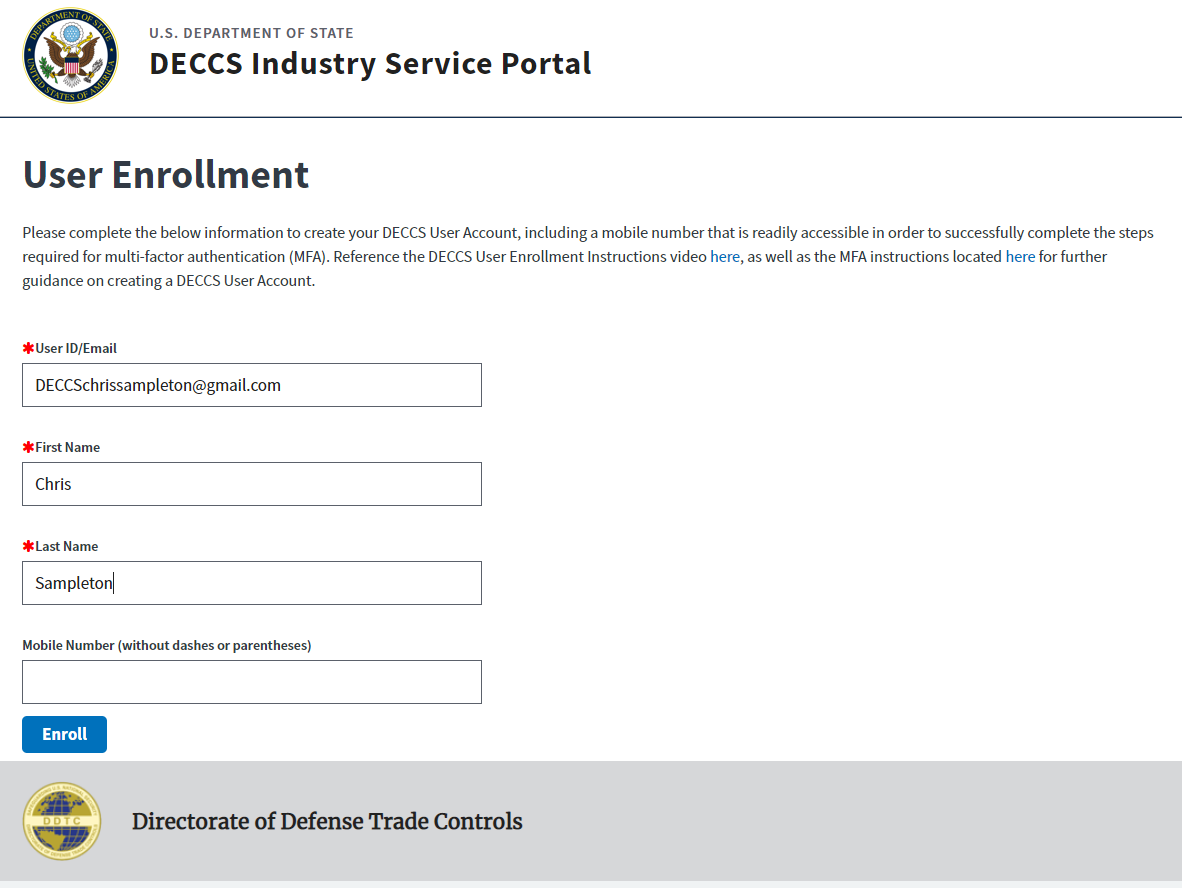 15
Enroll in DECCS – Getting Started
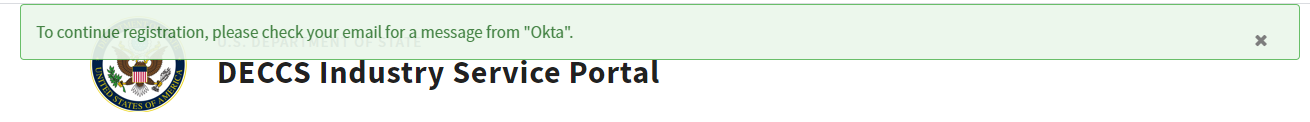 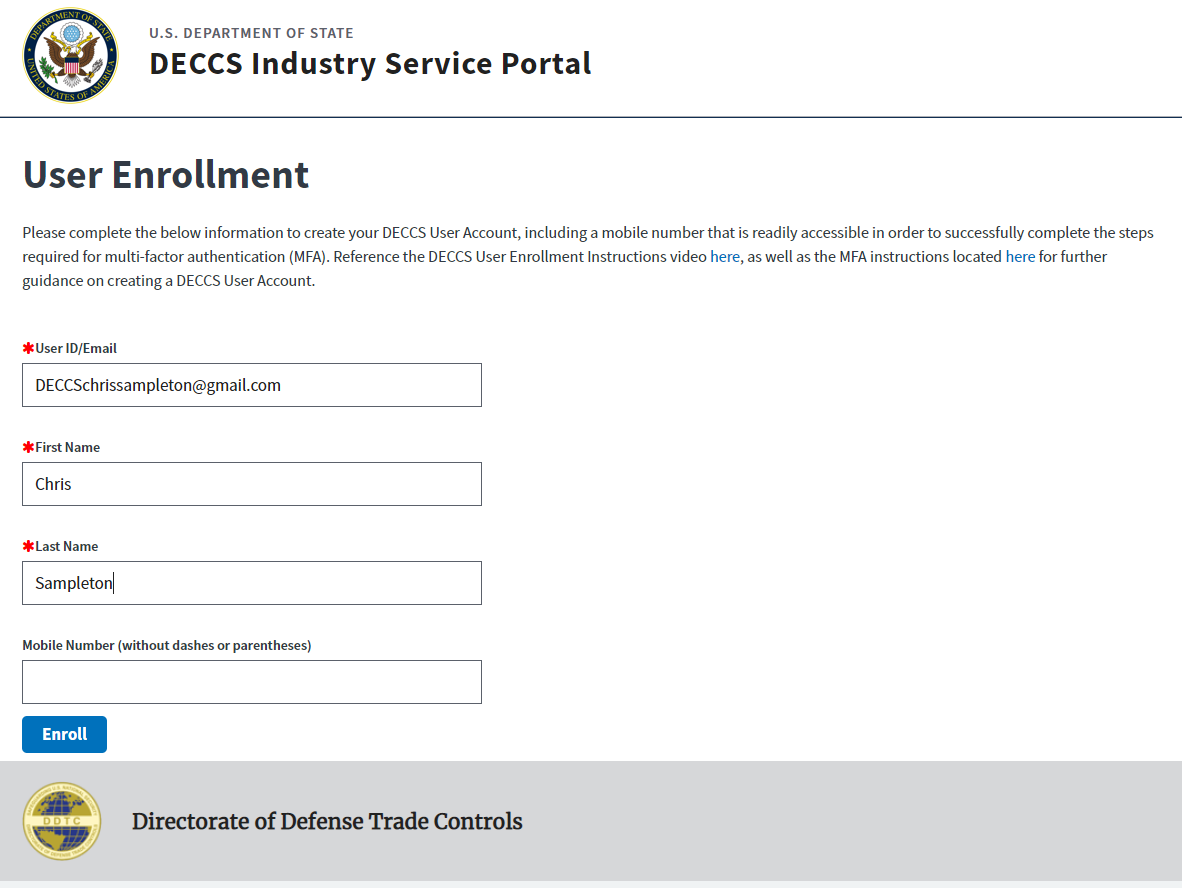 16
Enroll in DECCS – Getting Started
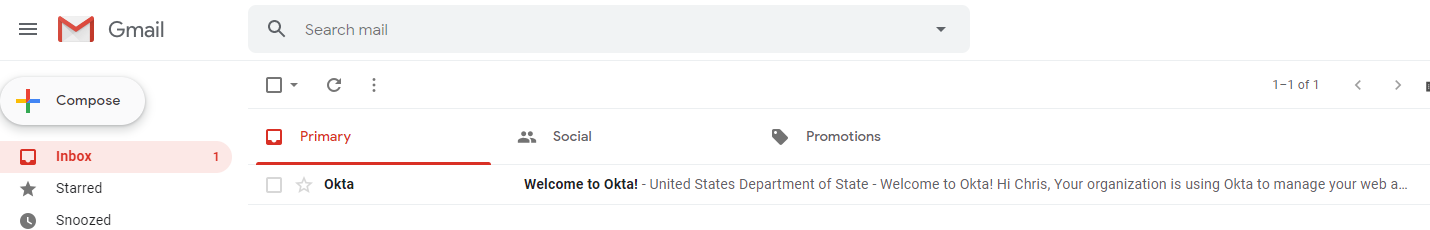 17
Enroll in DECCS – Getting Started
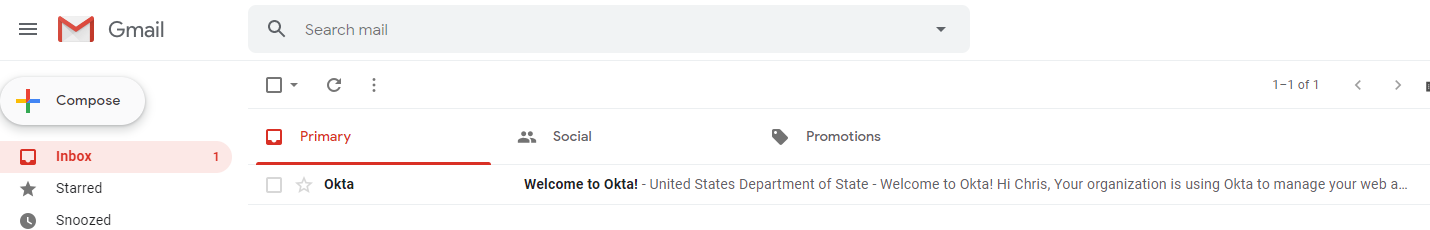 18
Enroll in DECCS – Getting Started
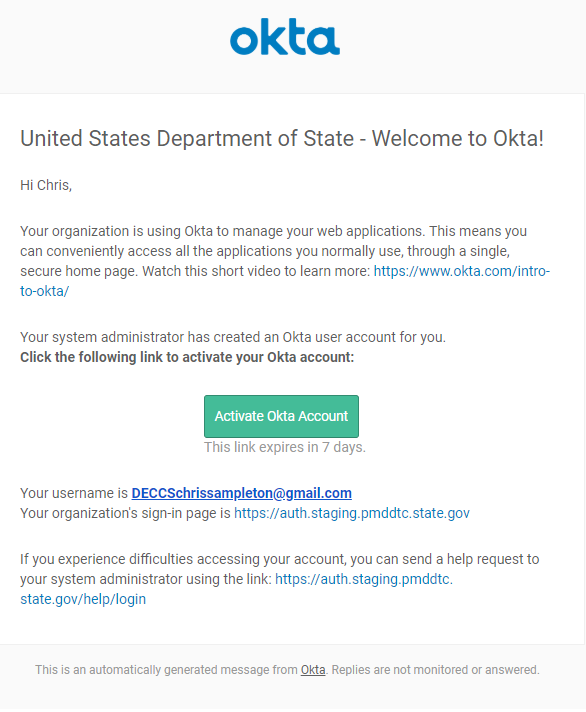 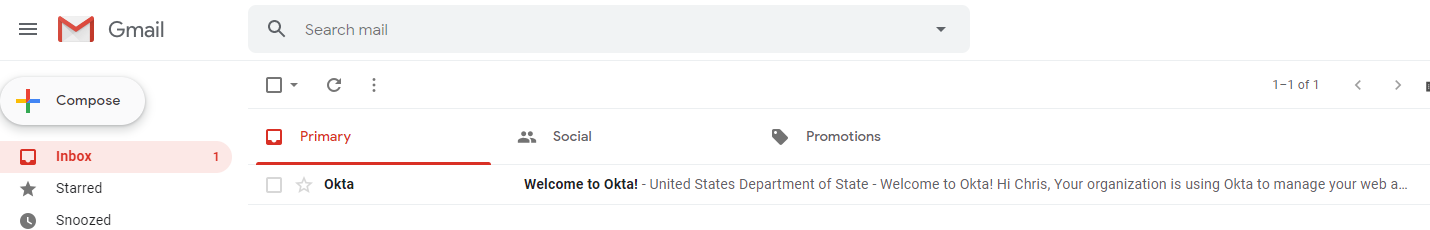 19
Enroll in DECCS – Getting Started
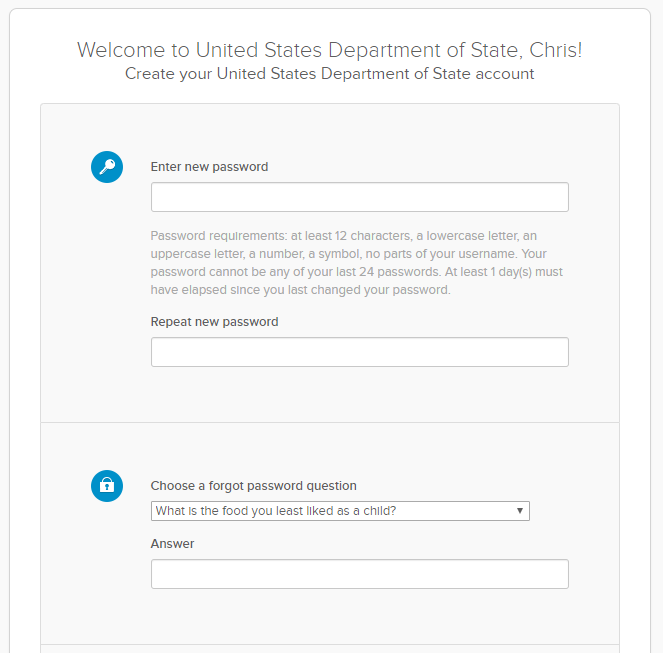 20
Enroll in DECCS – Getting Started
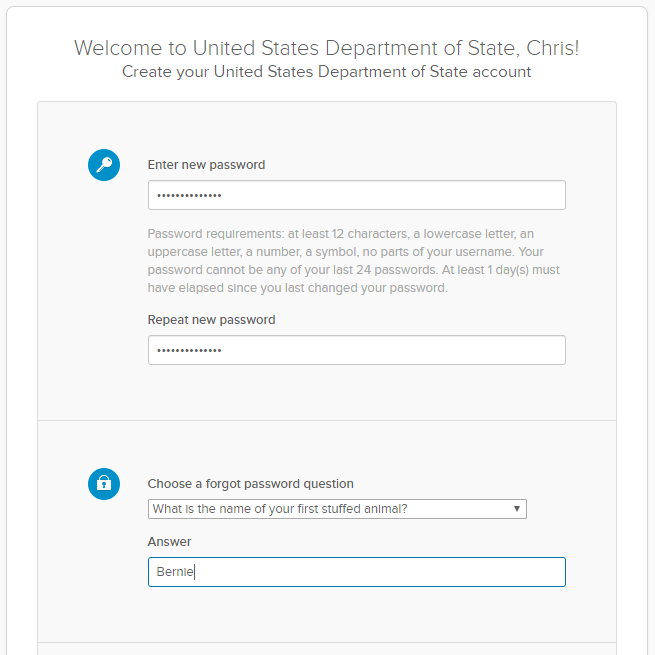 21
Enroll in DECCS – Getting Started
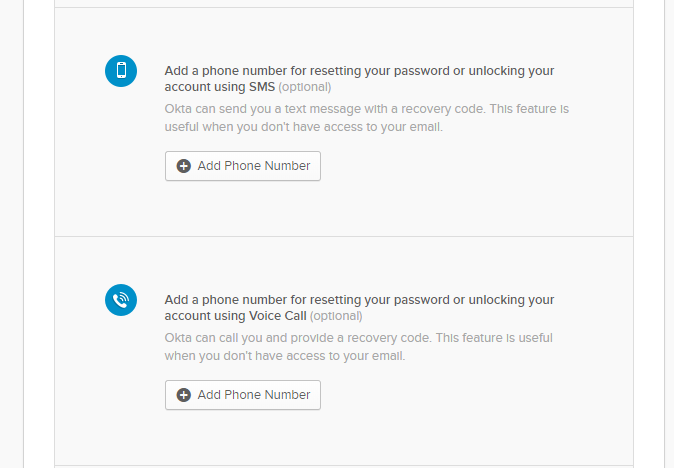 22
Enroll in DECCS – Getting Started
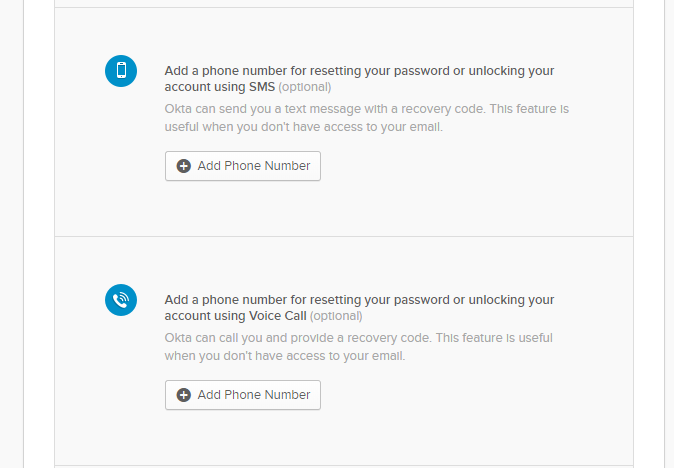 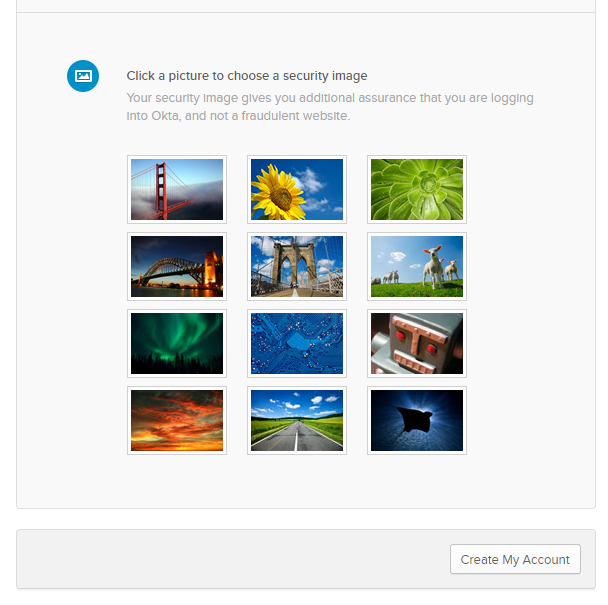 23
Enroll in DECCS – Getting Started
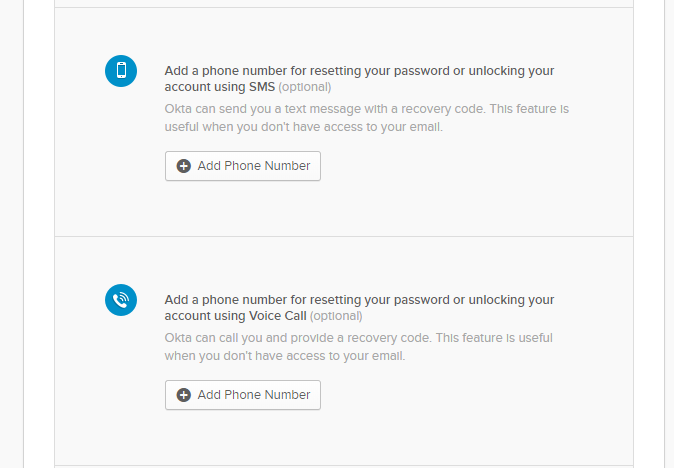 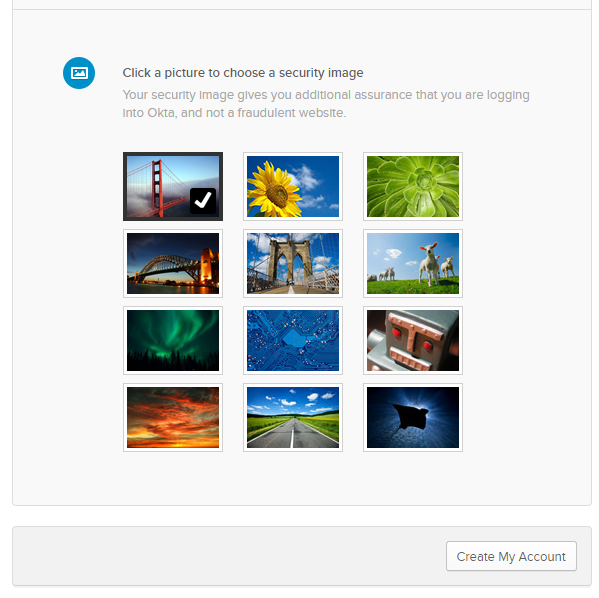 24
Enroll in DECCS – Multifactor Authentication
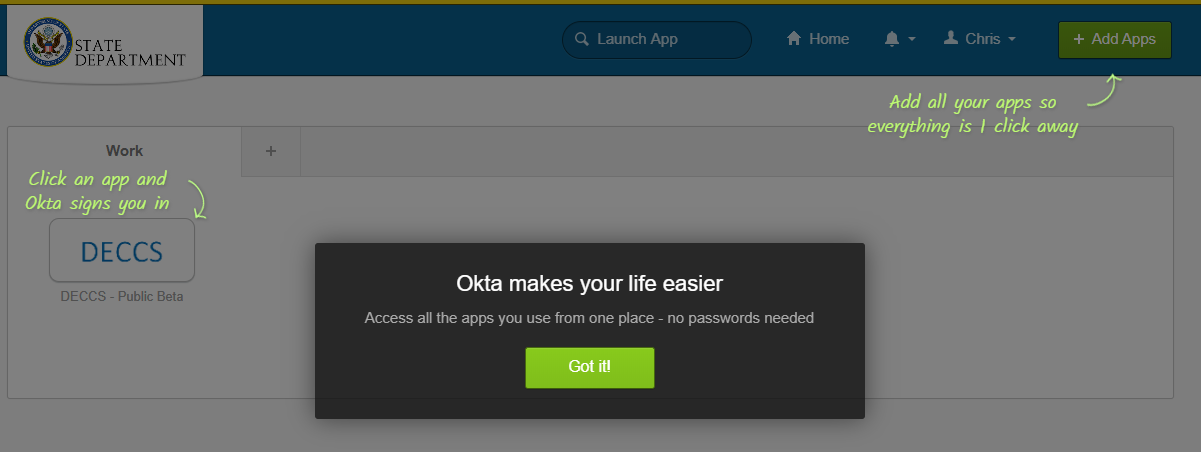 25
Enroll in DECCS – Multifactor Authentication
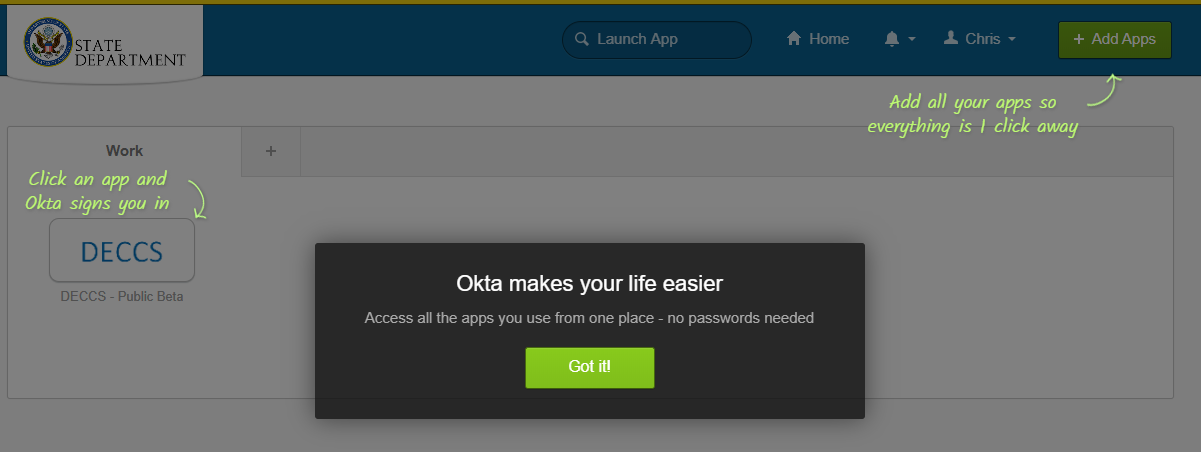 26
Enroll in DECCS – Multifactor Authentication
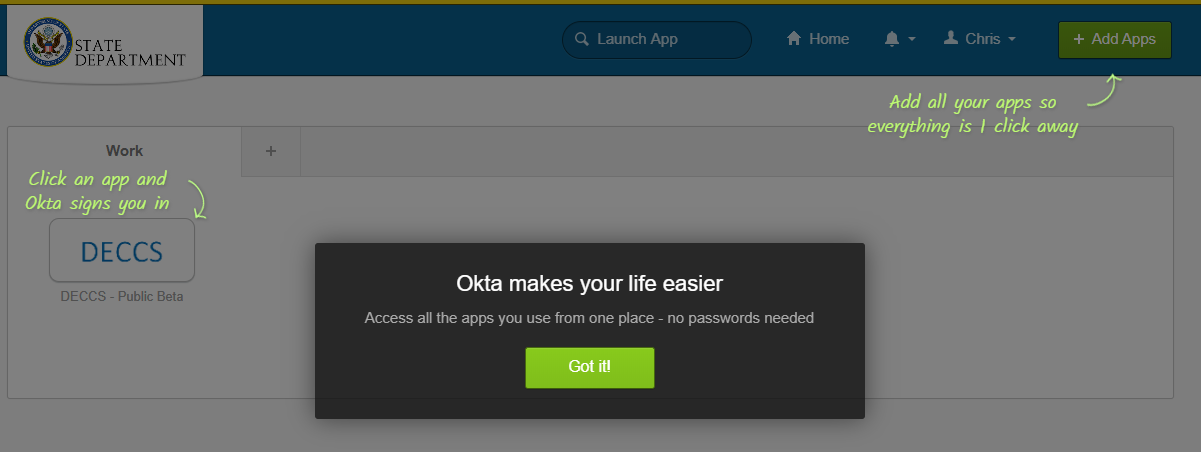 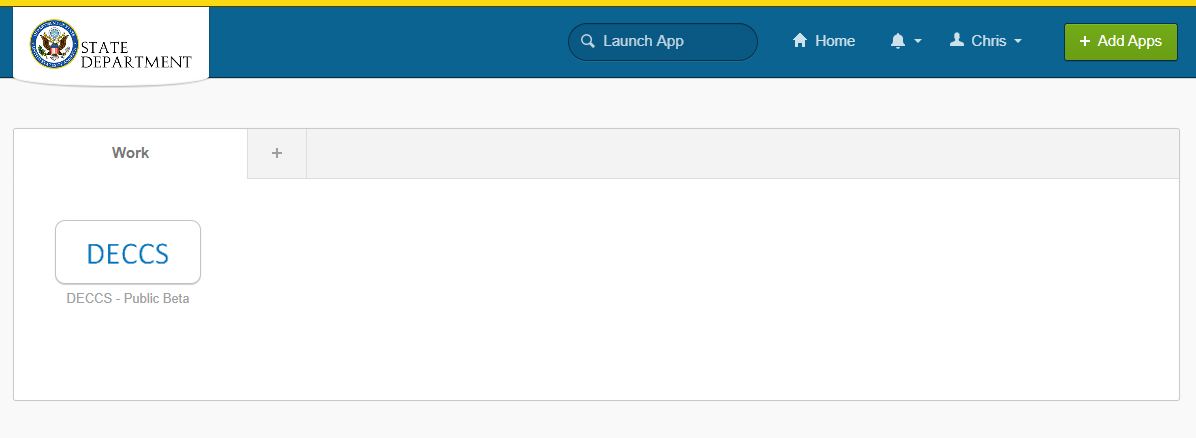 27
Enroll in DECCS – Multifactor Authentication
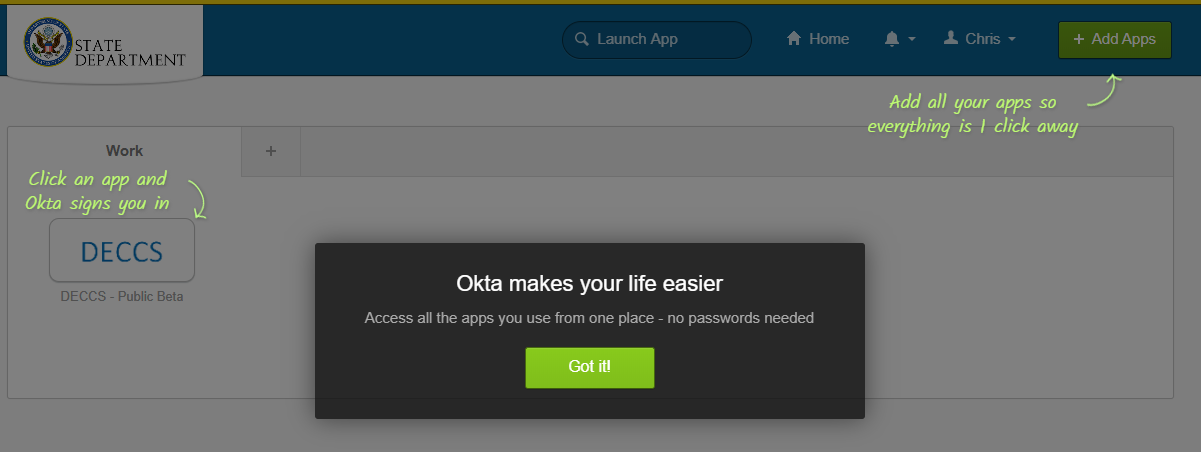 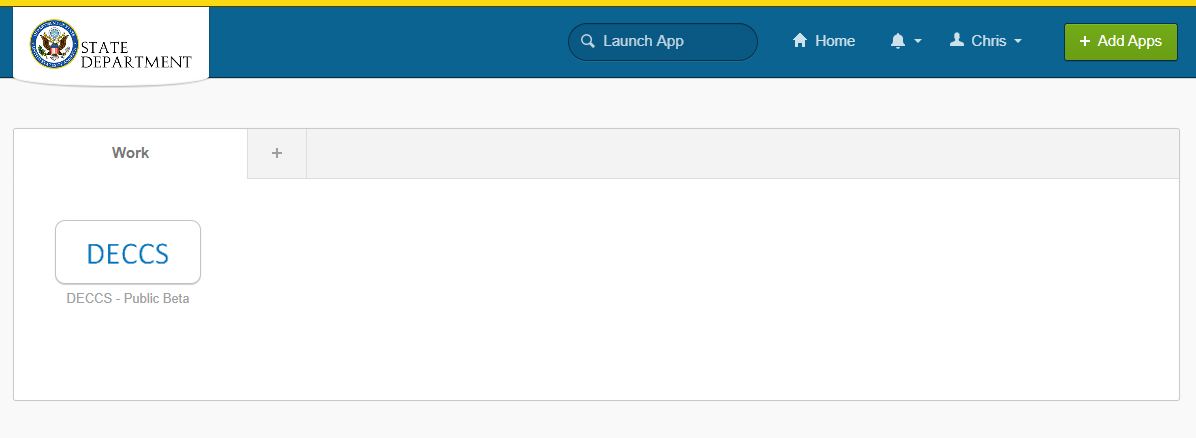 28
Enroll in DECCS – Multifactor Authentication
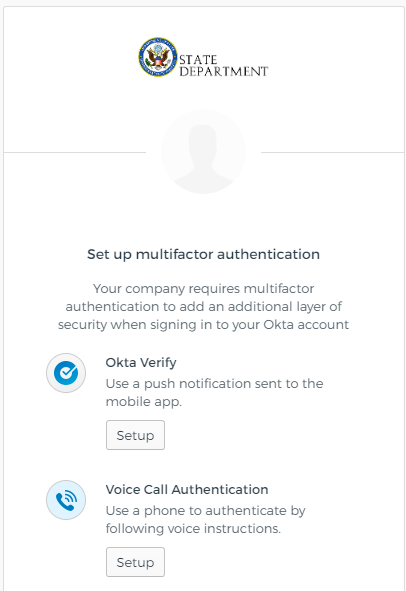 29
Enroll in DECCS – Multifactor Authentication
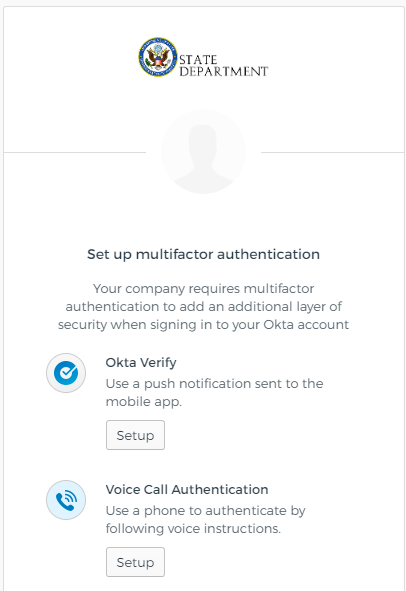 30
Enroll in DECCS – Multifactor Authentication
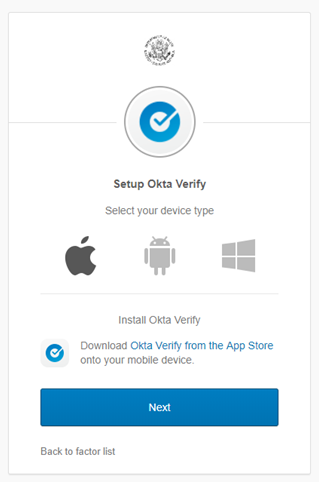 31
Enroll in DECCS – Multifactor Authentication
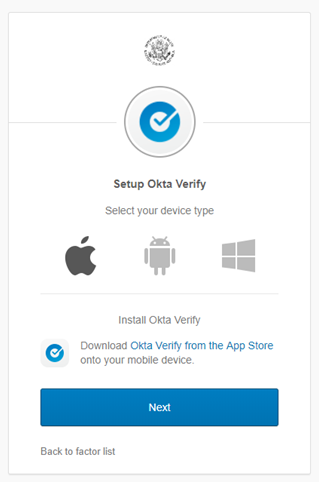 32
[Speaker Notes: And click “Next”]
Enroll in DECCS – Multifactor Authentication
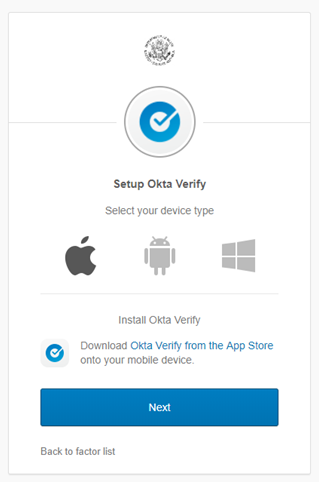 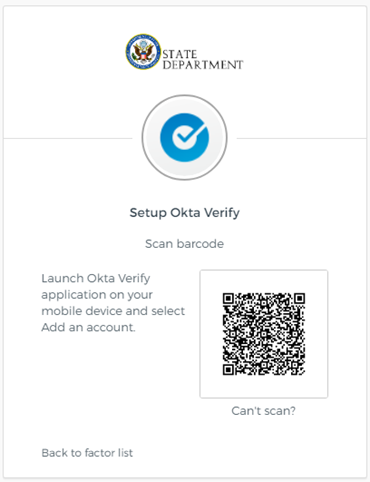 33
Enroll in DECCS – Multifactor Authentication
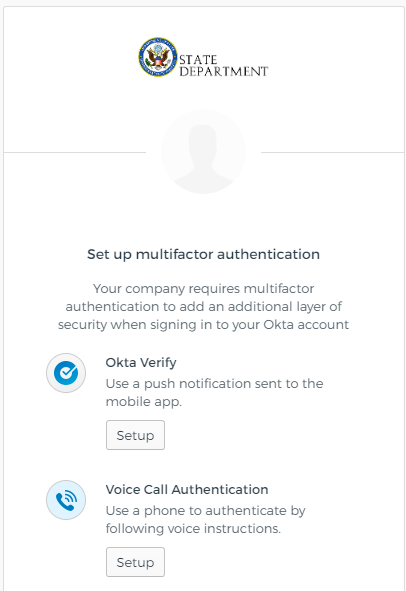 34
Enroll in DECCS – Multifactor Authentication
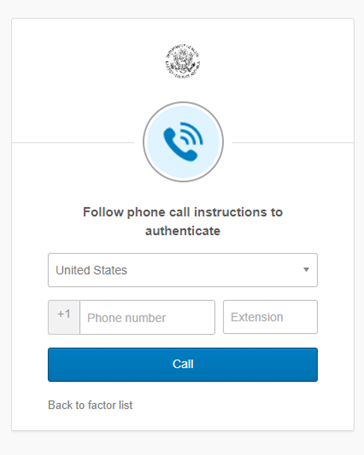 35
Enroll in DECCS – Multifactor Authentication
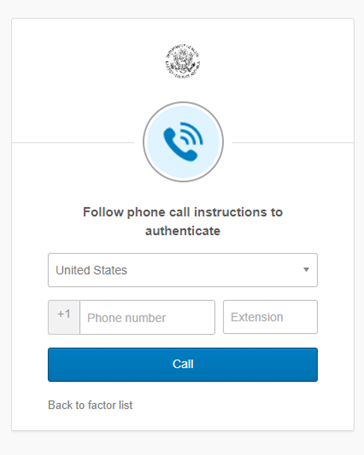 36
Enroll in DECCS – Multifactor Authentication
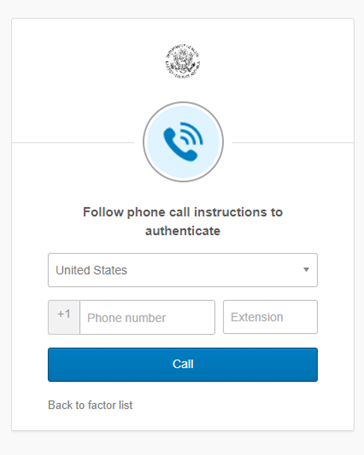 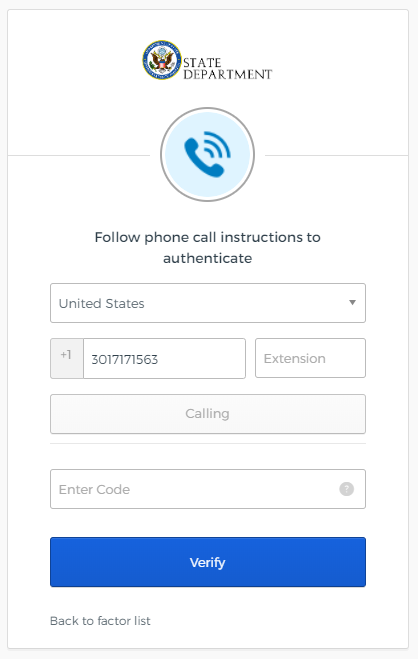 37
Enroll in DECCS – Success!
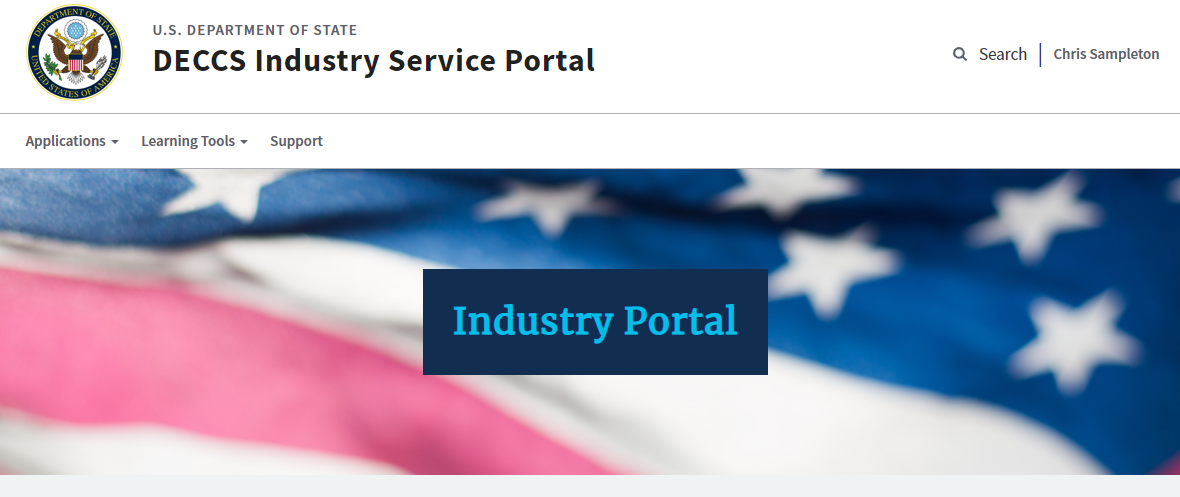 38
Enroll in DECCS – Success!
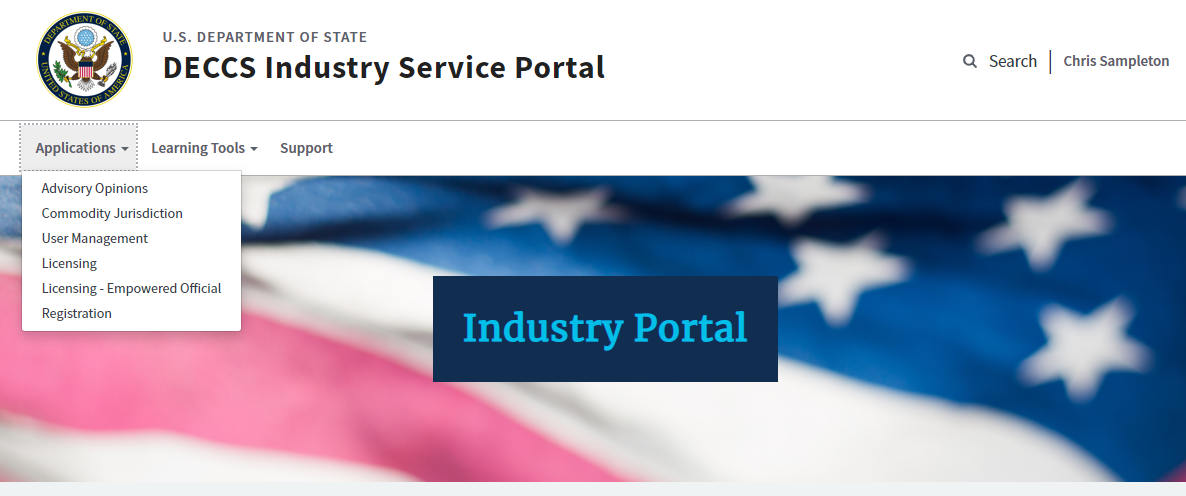 39
DIRECTORATE OF DEFENSE TRADE CONTROLS
Q&a
40
DDTC Contact Information
For IT Modernization Questions & Updates:
DDTC IT Project Team:  PM_DDTCProjectTeam@state.gov 
Website:  www.pmddtc.state.gov
For General Inquiries:
DDTC Response Team
Tel: (202)-663-1282
Email: ddtcresponseteam@state.gov
For Technology Assistance:
DDTC HelpDesk
 Tel: (202)-663-2838
Email: dtradehelpdesk@state.gov
41